Konkuransemoment
Poeng
Lektion 5
Kontrakt og poeng
Bonus
Ekstra bonus
Enda mer bonus
Soner og mislykket kontrakt
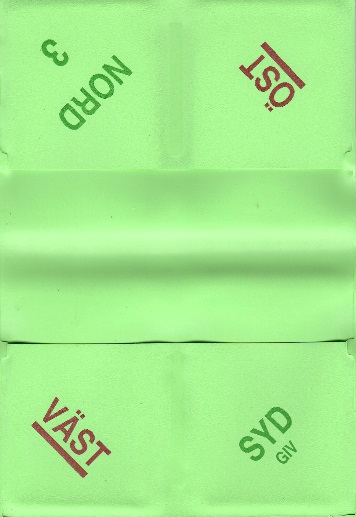 Sone
I sonen får du høyere bonus ved utgang, lilleslem og storeslem, sammenlignet med utenfor sonen.
Utenfor sone
Mislykket kontrakt kalles beit. Motparten får poengene.
Poengberegningen
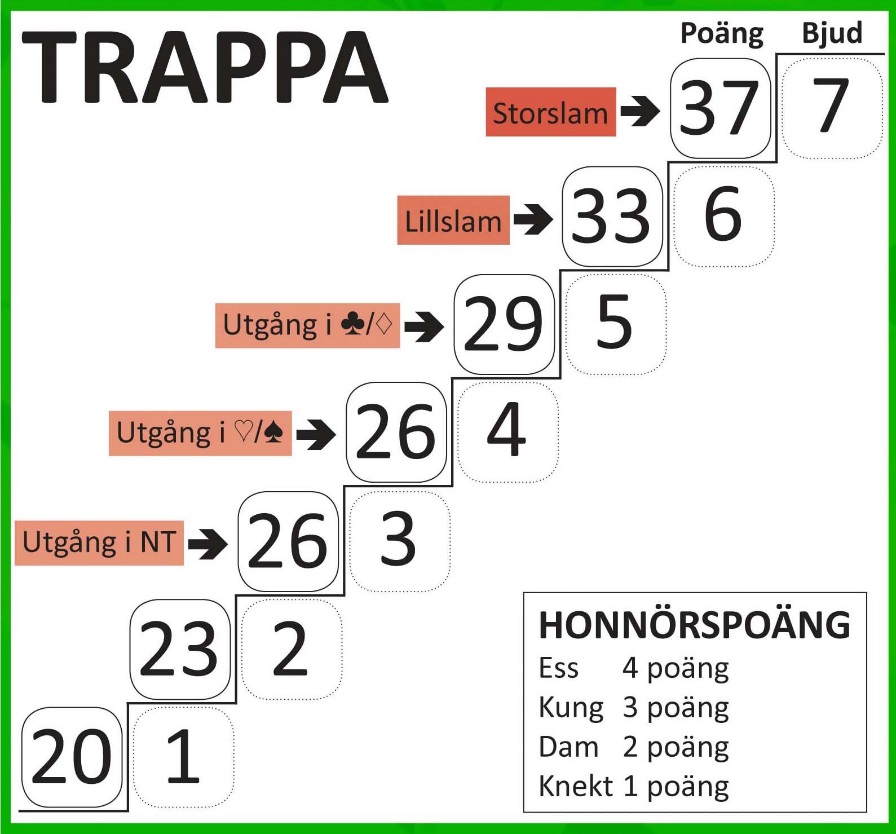 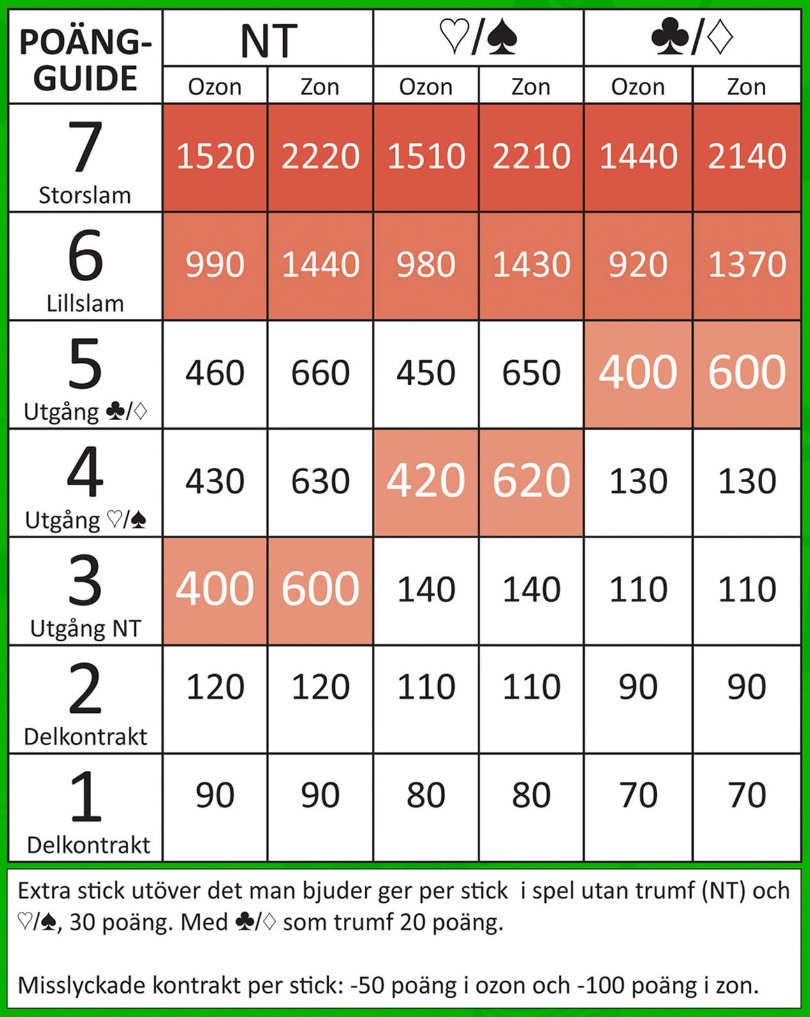 1    /1
4    /4
Meld utgang og slem
Jeg byr 
6
Nord Giver
Øst Giver
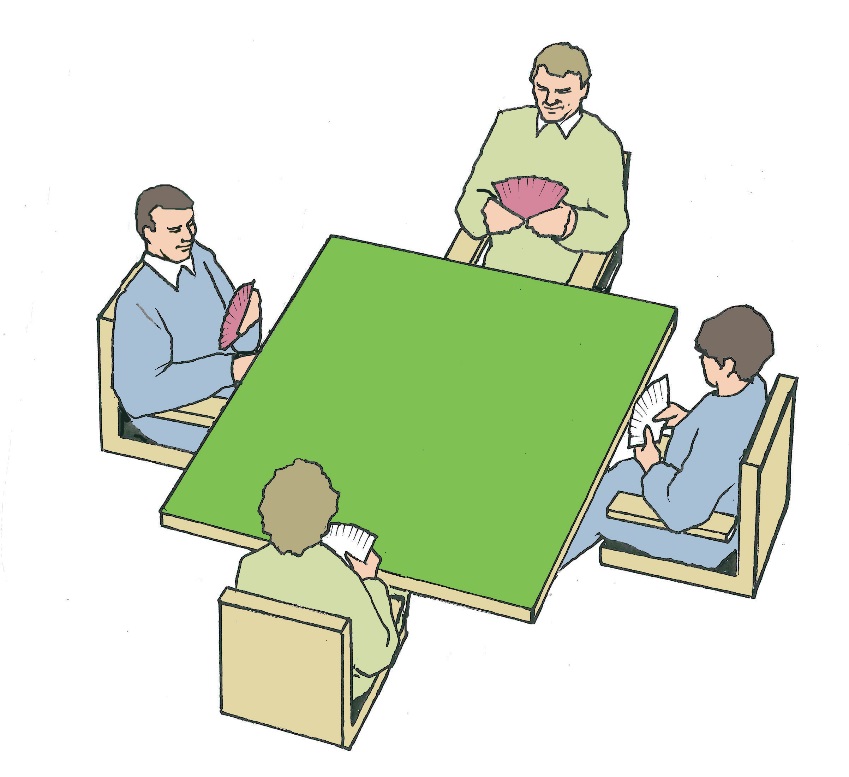 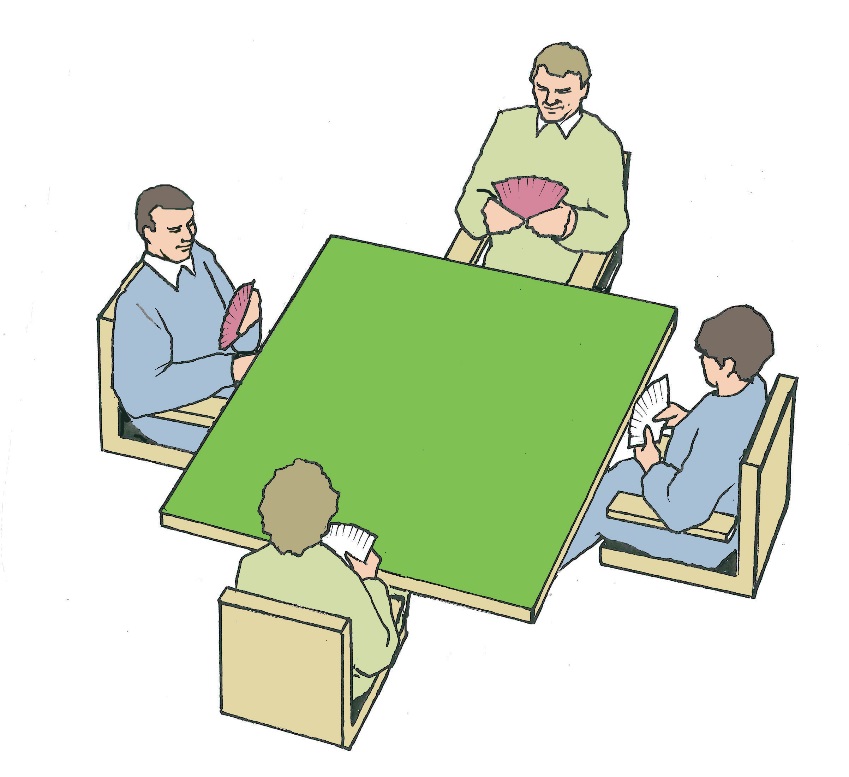 3 p
12 p
4 p
21 p
10 p
12 p
14 p
4 p
Jeg byr 3NT
S
S